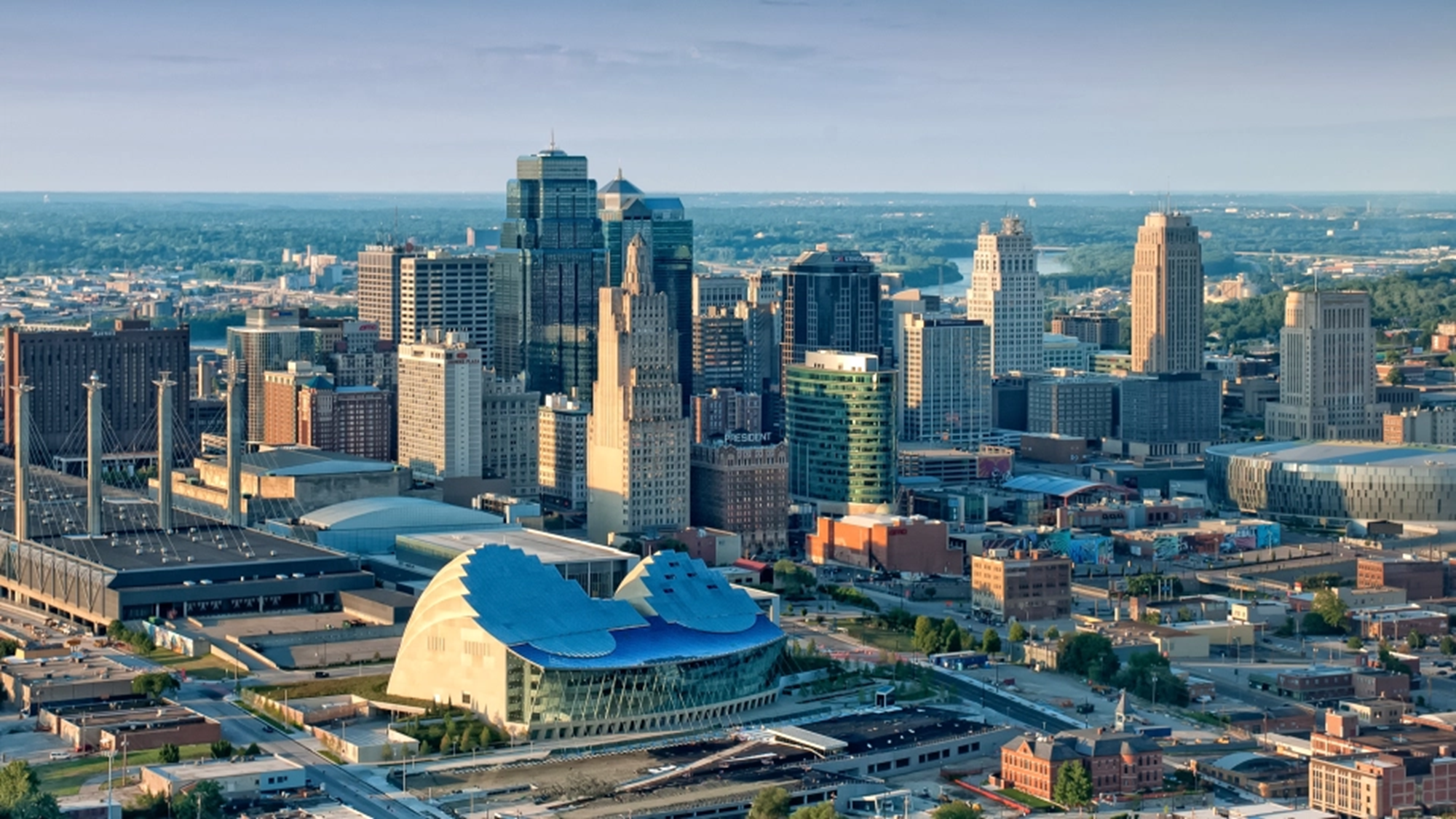 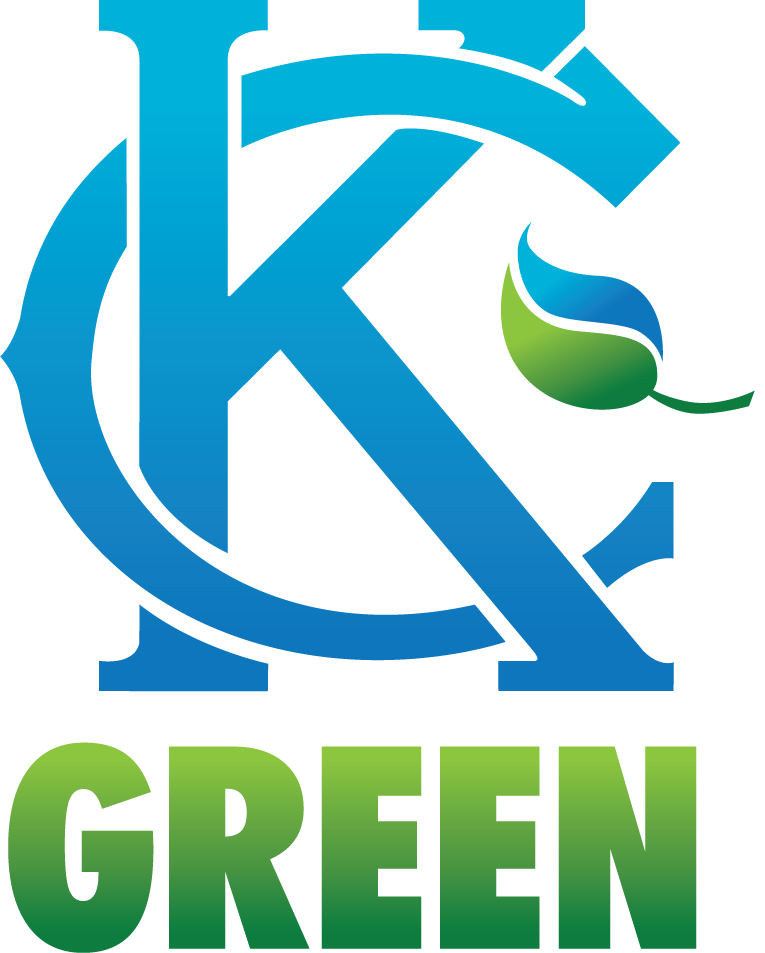 Ordinance No. #210088Climate Plan Update

February 3, 2021
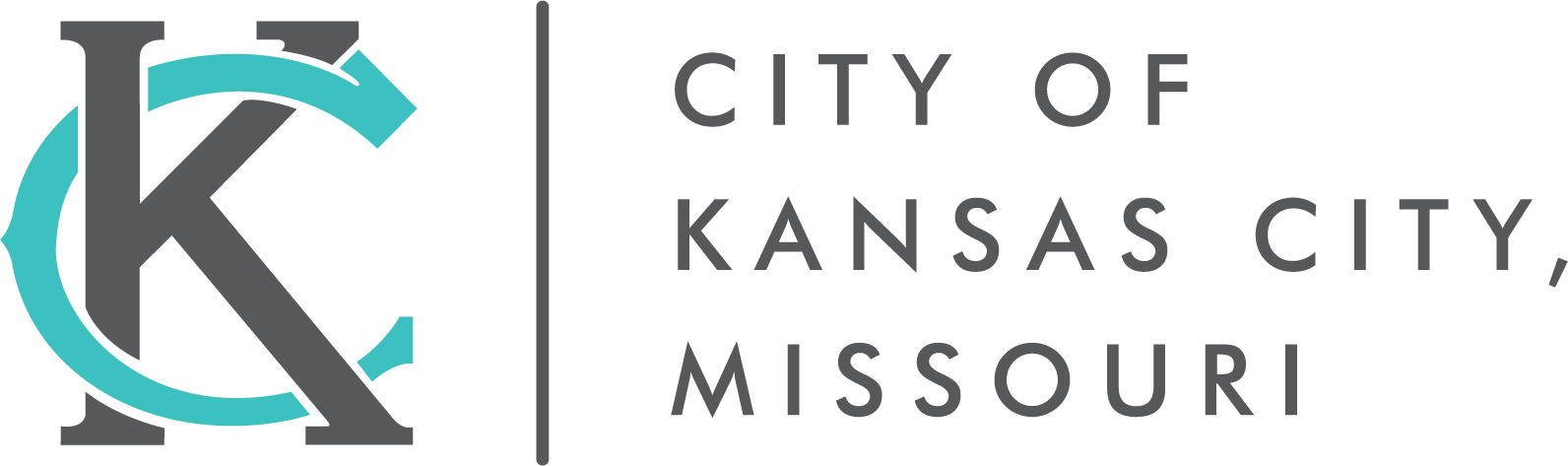 Climate Protection Plan
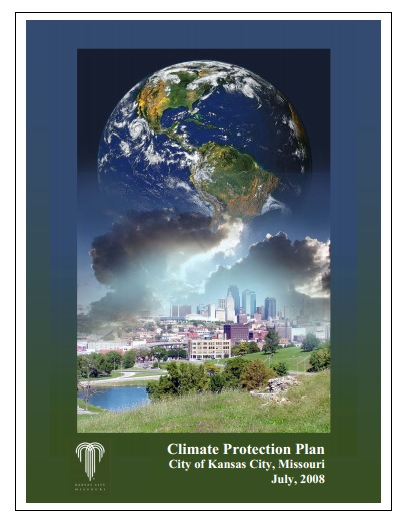 Developed as a foundation for making sustainability  a key principle in municipal operations
Created with input from diverse group of stakeholders 
Because of efforts associated with this plan, Kansas City was able to reduce its greenhouse gas emissions, as of 2017:
40% below year 2000 levels for city operations
21% below year 2000 levels for community-wide emissions   
Adopted in 2008 - Short term goals expired in 2020
Plan did not directly address adaptation to climate events or carbon sequestration
Resolution No. 200005
Adopted May 2020
Crafted with assistance and input from environmental stakeholders
Set new more ambitious greenhouse gas reduction goals 
Climate Plan to include climate adaptation and carbon sequestration strategies
Requires an equitable and transparent planning process
Kansas City’s Carbon Footprint
Carbon Footprint: The total amount of greenhouse gases that are generated by our actions.
To have the best chance of avoiding a 2°C (3.6°F) rise in global temperatures, the average global carbon footprint needs to drop to under 2 tons per person per year by 2050.

As of 2017, Kansas City was at 18.2 tons per person, per year.
Source: KCMO 2017 GHG Inventory and Worldbank.org
Updating the Climate Plan to address ongoing and emerging issues of equity and resiliency
Consultant Team
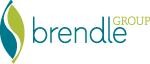 Lead Contractor: Based in Fort Collins, CO

20+ years of Climate Planning, Community Planning, and Community Outreach experience

75% of Project Budget
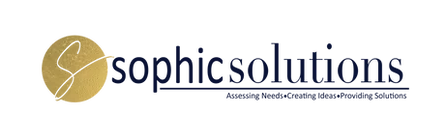 Subcontractor: Based in Kansas City, MO 

20+ years of Equity, Community Engagement, and Community Revitalization experience

20% of Project Budget
5% of project budget to hire local interns to assist with the project and build local experience in equitable climate work
Project Approach
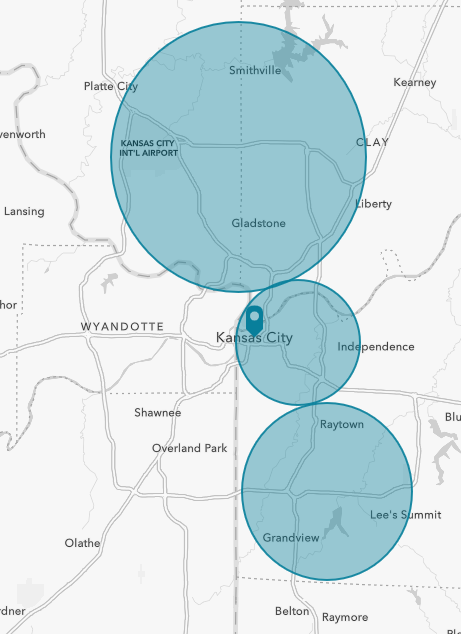 Use the information collected in Phase 1 to begin gathering ideas from community members, stakeholders, and City staff about potential solutions and actions for climate resiliency and mitigation in Kansas City.
Understand the context in which this plan is taking place including racial disparities, socioeconomic conditions, community vulnerabilities, political and regulatory landscape, and previous climate mitigation and resiliency efforts.
Phase 3: Prioritize and Align
Phase 1: Listen and Learn
Phase 4: Mobilize
Use identified community needs, technical expertise, and analysis outcomes to identify the solutions with the highest potential for impact to drive the City to meet is climate goals.
Phase 2: Collaborate and Explore
Create the tools and resources needed to support successful implementation of the ideas outlined in the Climate Protection and Resiliency Plan.
Climate Action Planning 
Process and Schedule
We Are Here
Fall 2020             ----            Winter 2020            ---            Spring 2021            ---            Summer 2021
Project Deliverables
Task 1: Engagement and Outreach
Equity and Outreach Plan
Climate Team Work Sessions 
Community workshops
Task 2: Data Analysis
Community Vulnerability Assessment
Greenhouse Gas Inventory & Forecast
Metrics and Maps
Adaptation and Resiliency Approach
Task 3: Climate Plan
Climate Protection and Resiliency Plan
Implementation Framework
Task 4: Implementation Resources
Climate action tracking
Communications and Engagement Toolkits
Annual Reporting Template
Financial and Resource Analysis
Partnership and Funding Options
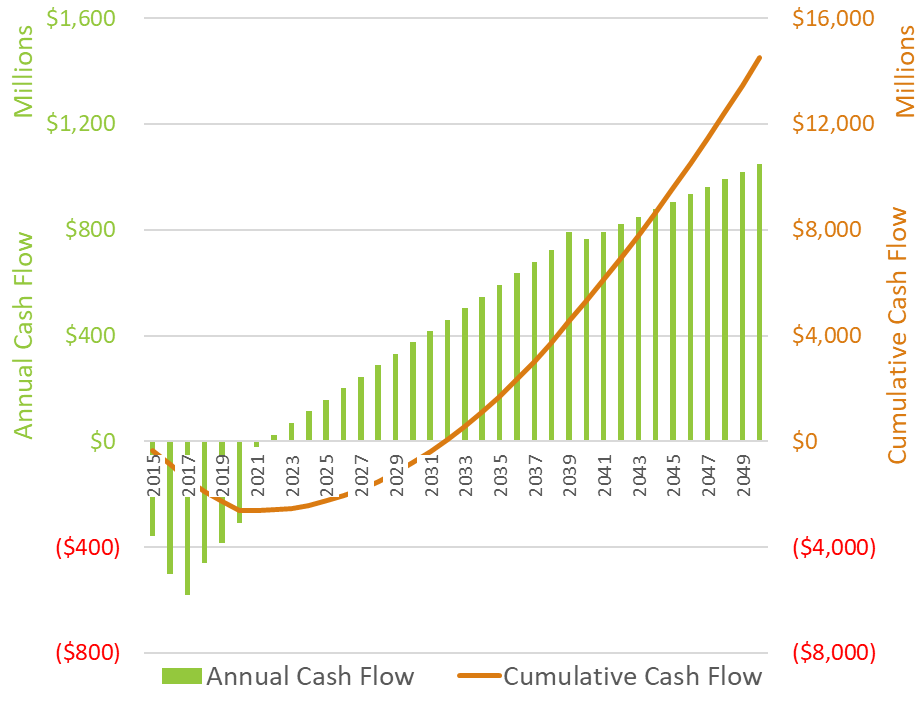 Example Return on Investment Scenario
ORDINANCE NO. 210088

Contract No. EV2793 with Brendle Group, Inc for $150,000 to develop a comprehensive, equitable, innovative, and multisector Climate Protection and Resiliency Plan that is capable of achieving or exceeding the greenhouse gas emission reduction targets within the dates set forth in Resolution No. 200005
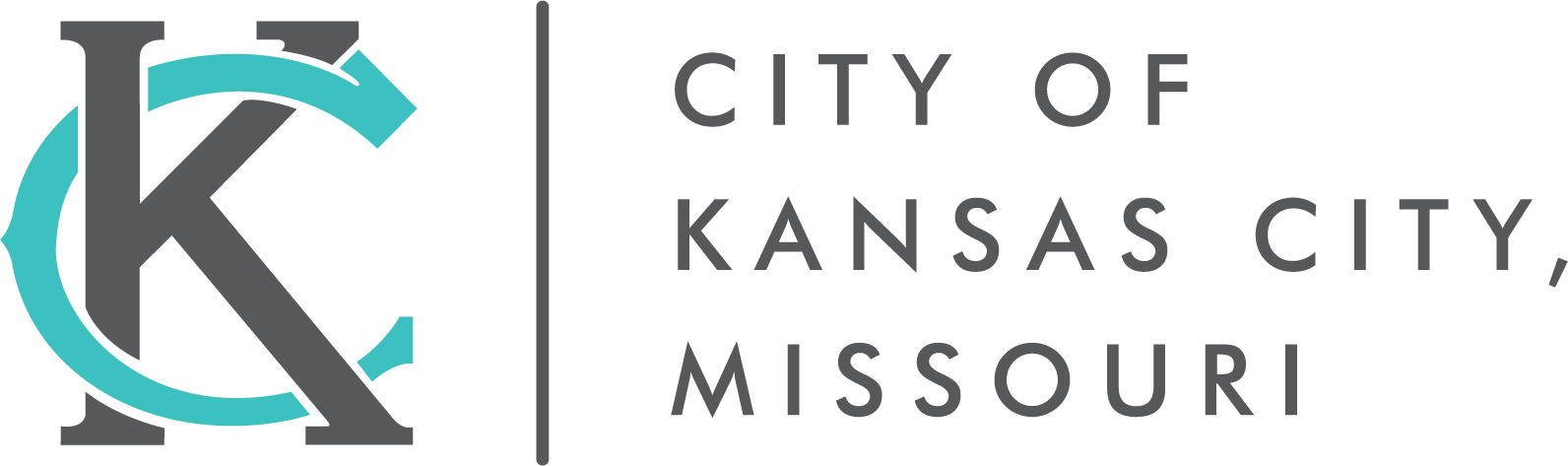 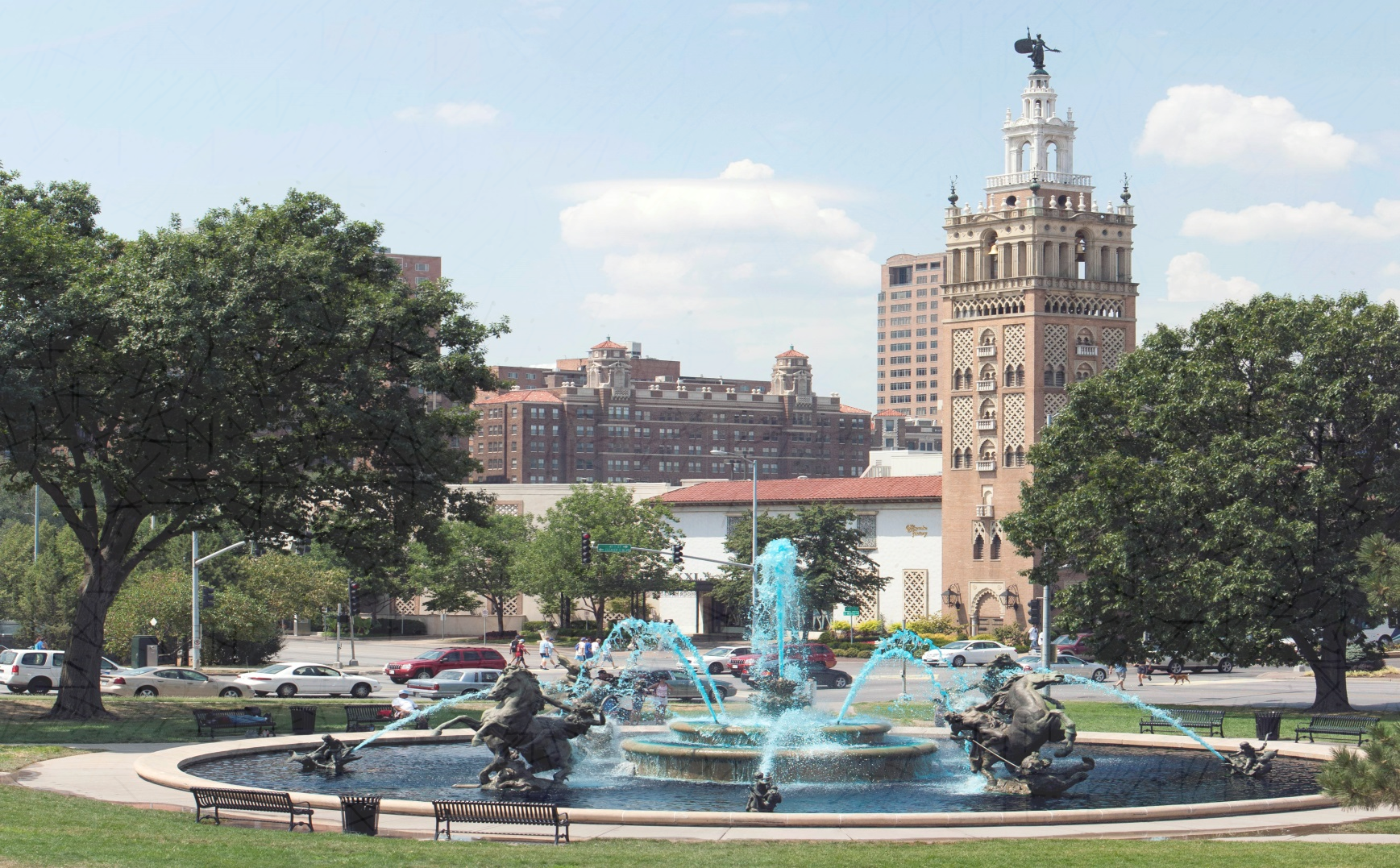 Questions?
Andy Savastino	
Chief Environmental Officer
Office of Environmental Quality 


Lara Isch 
Sustainability Manager
Office of Environmental Quality